Perspectives on Matrix ComputationRobust and Practical Solutionof Laplacian Equationsby Approximate Elimination
Joint work with Yuan Gao 		(MPI Informatics)
		    and Daniel Spielman	(Yale)
Linear Equation Solvers
[Speaker Notes: Say? 
asymptotically fastest]
Linear Equation Solvers
Heat Diffusion
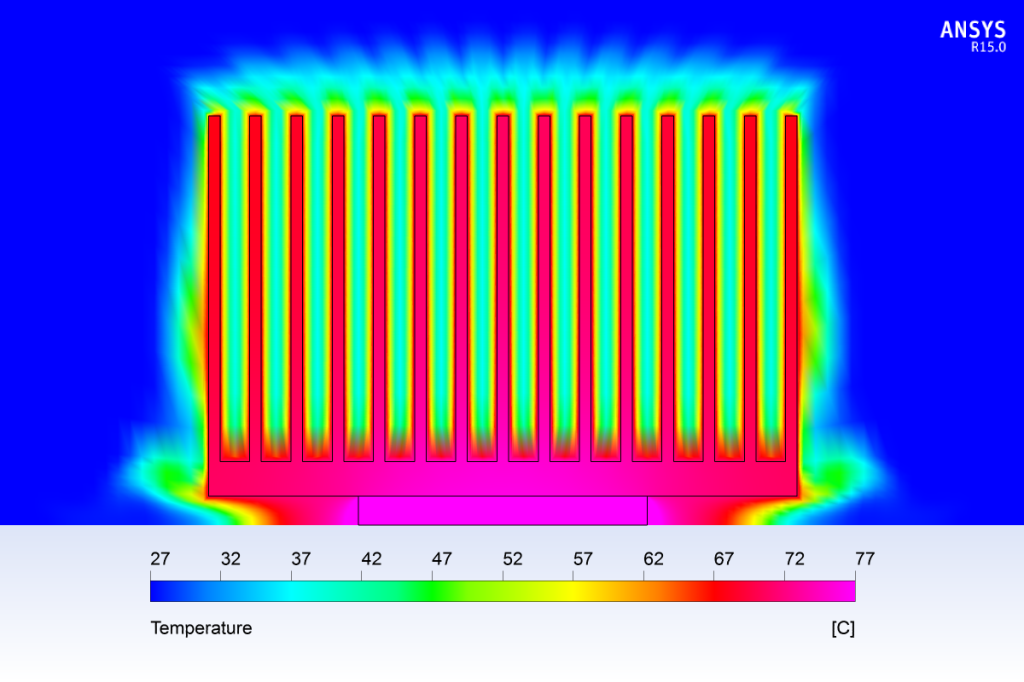 [Speaker Notes: https://www.computationalfluiddynamics.com.au/conjugate-heat-transfer/
Heat Exchanger
(Company: Leap Australia)]
Linear Equation Solvers
Heat Diffusion			







In practice:
Solve in time nearly linear in 
# non-zeros of matrix
(Incomplete Cholesky Factorization, Multi-grid methods)
Laplacian Matrix
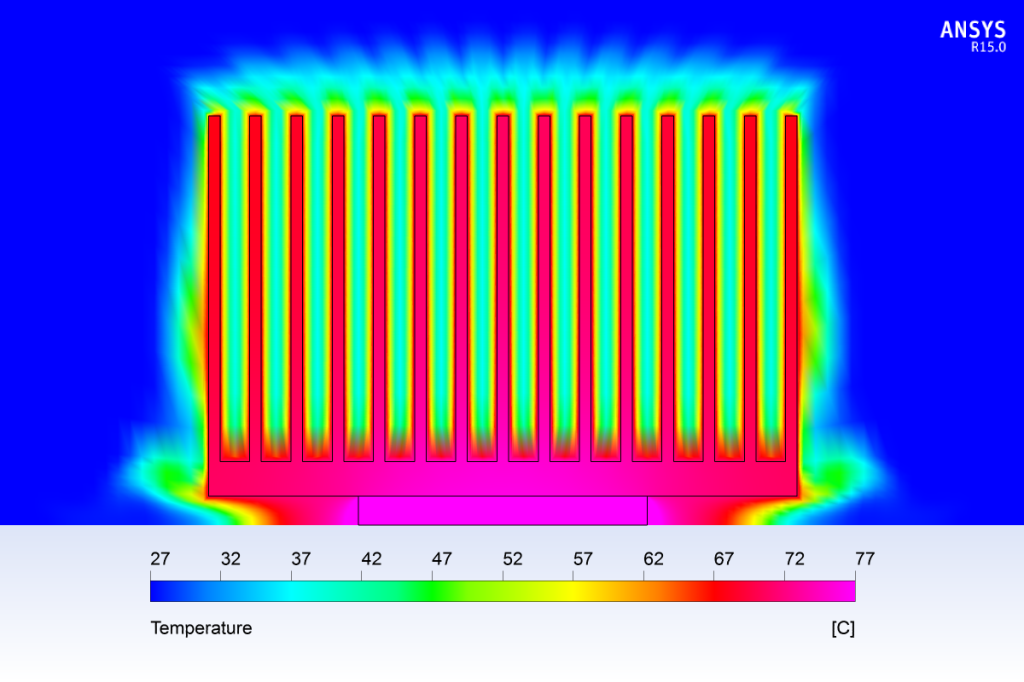 [Speaker Notes: https://www.computationalfluiddynamics.com.au/conjugate-heat-transfer/
Heat Exchanger
(Company: Leap Australia)]
Laplacians in TCS Applications
Solving convex programs via IPMs and other methods
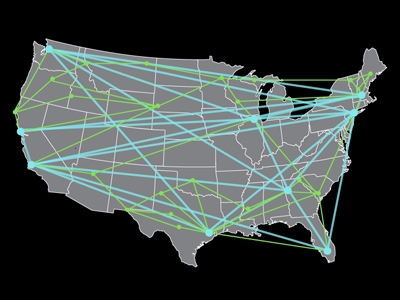 Laplacian Solvers in TCS
Many papers improving the Laplacian Solver:

[KMP10,KMP11,KOSZ13, LS13,CKM+14,PS14,KLPSS16,KS16,JS21]

Simpler, faster, parallelizable

Practical?
A New Algorithm and Implementation
Robust and Practical Solution of Laplacian Equations
by Approximate Elimination 
	manuscript w. Gao & Spielman
Paper			arxiv.org/abs/2303.00709Code “ApproxChol”	github.com/danspielman/Laplacians.jl/
Benchmark		rjkyng.github.io/SDDM2023/

A variant of the approximate Gaussian elimination
from Kyng-Sachdeva FOCS’16
	Key new idea: Maintain connectivity when sampling
Approximate Elimination – with a tree
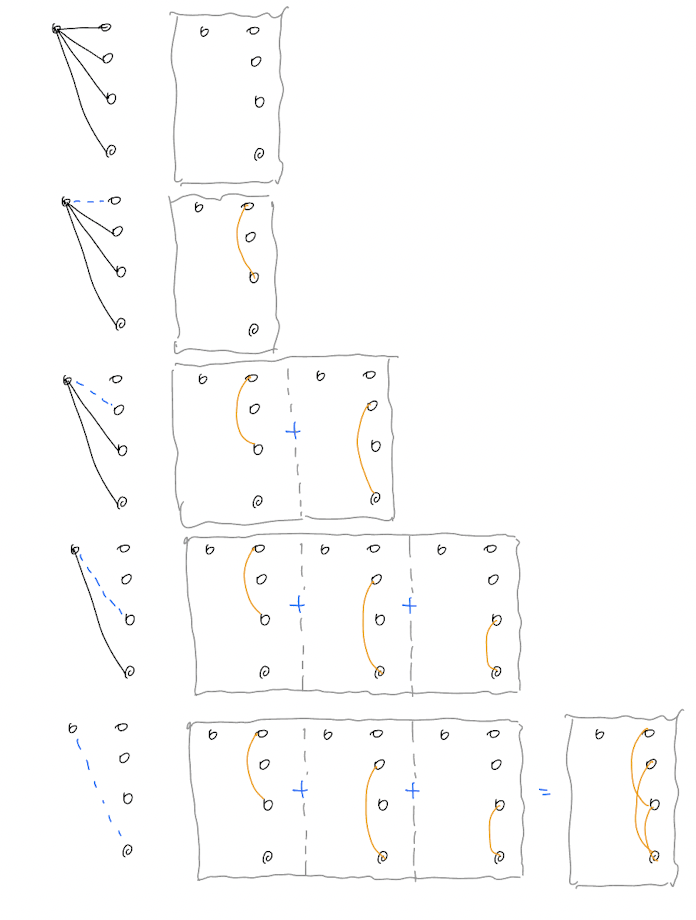 ApproxChol Experiments
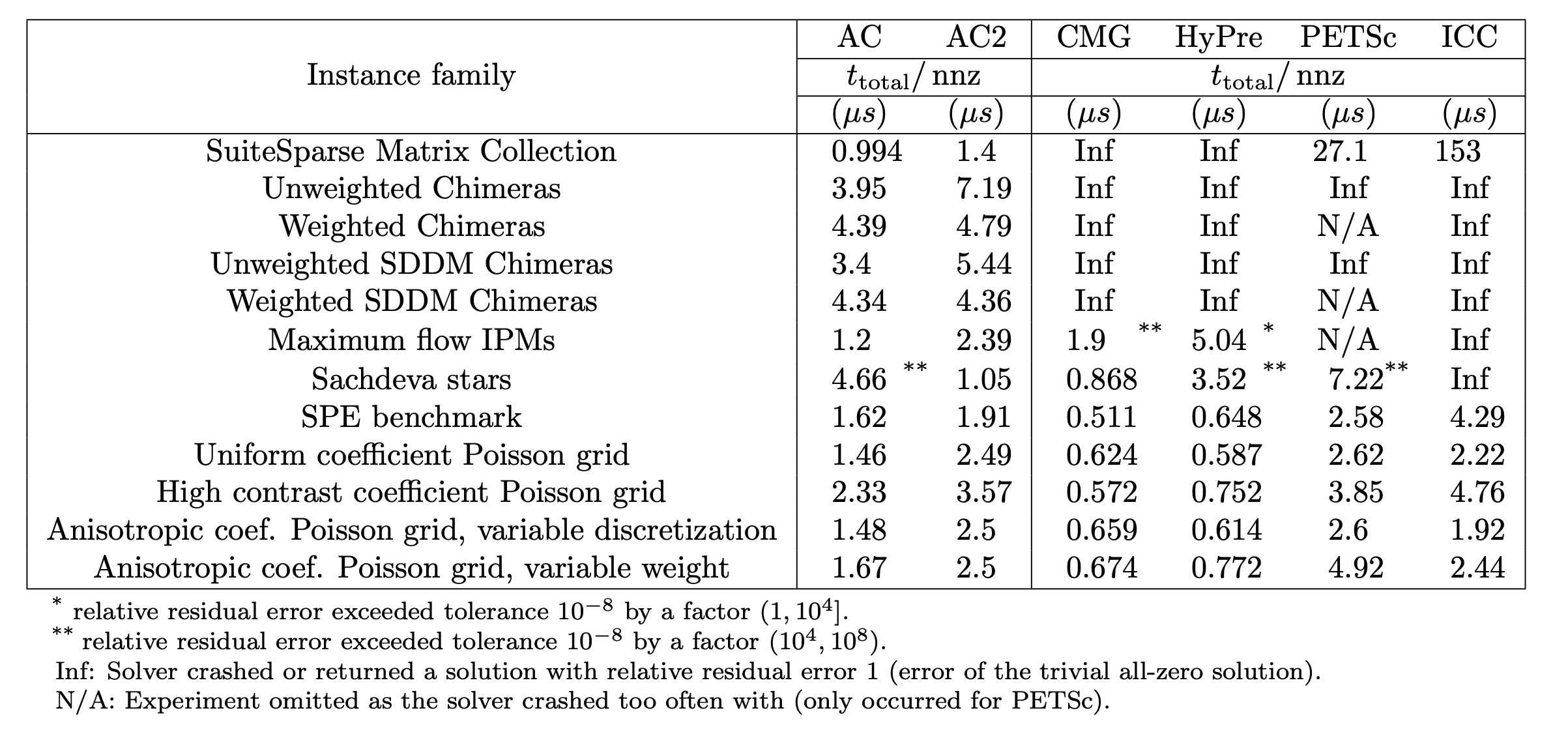 ApproxChol Experiments
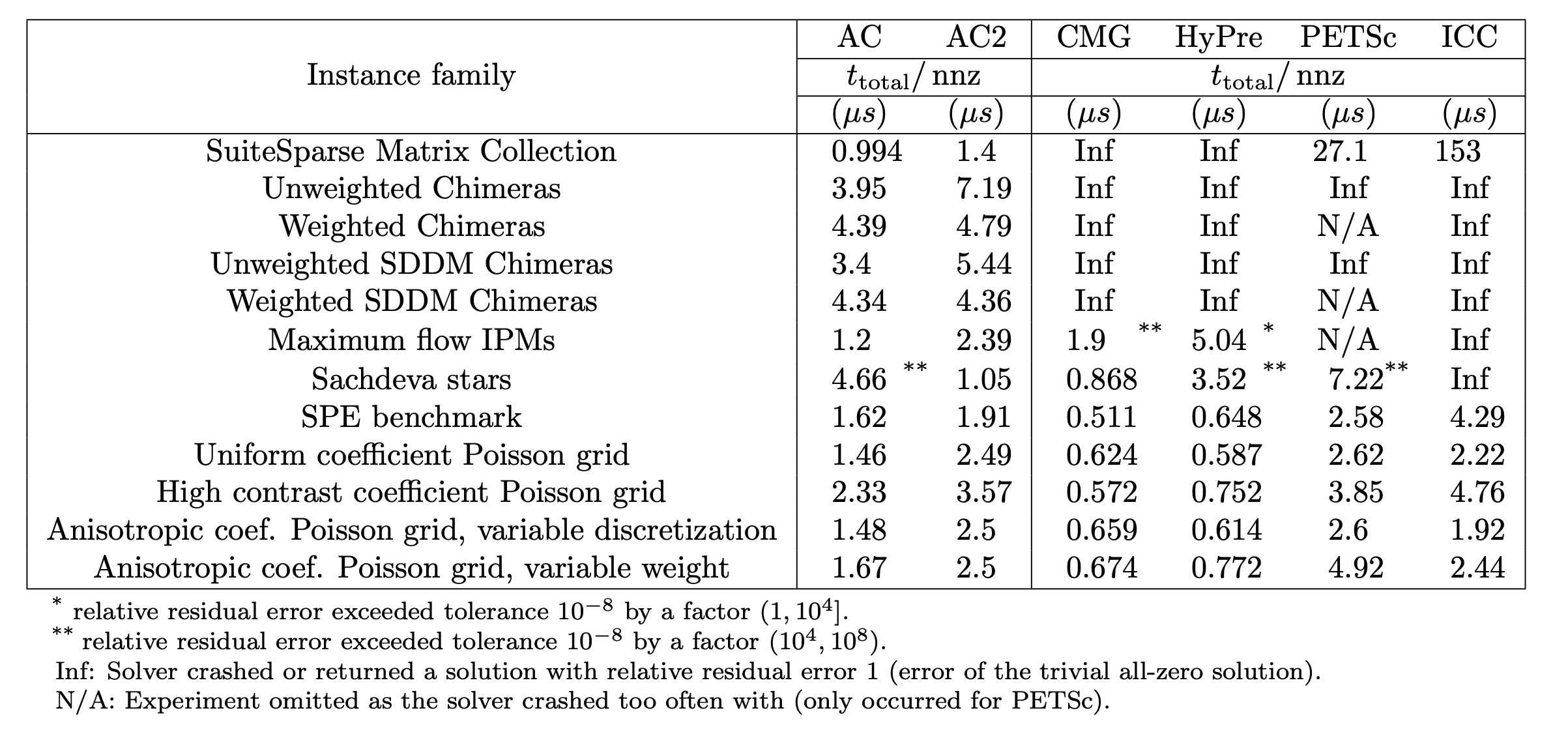 All SDDM matrices 
on SuiteSparse
w/ at least 1000 nnz.

28 matrices

aside: also works as well on the smaller ones
ApproxChol Experiments
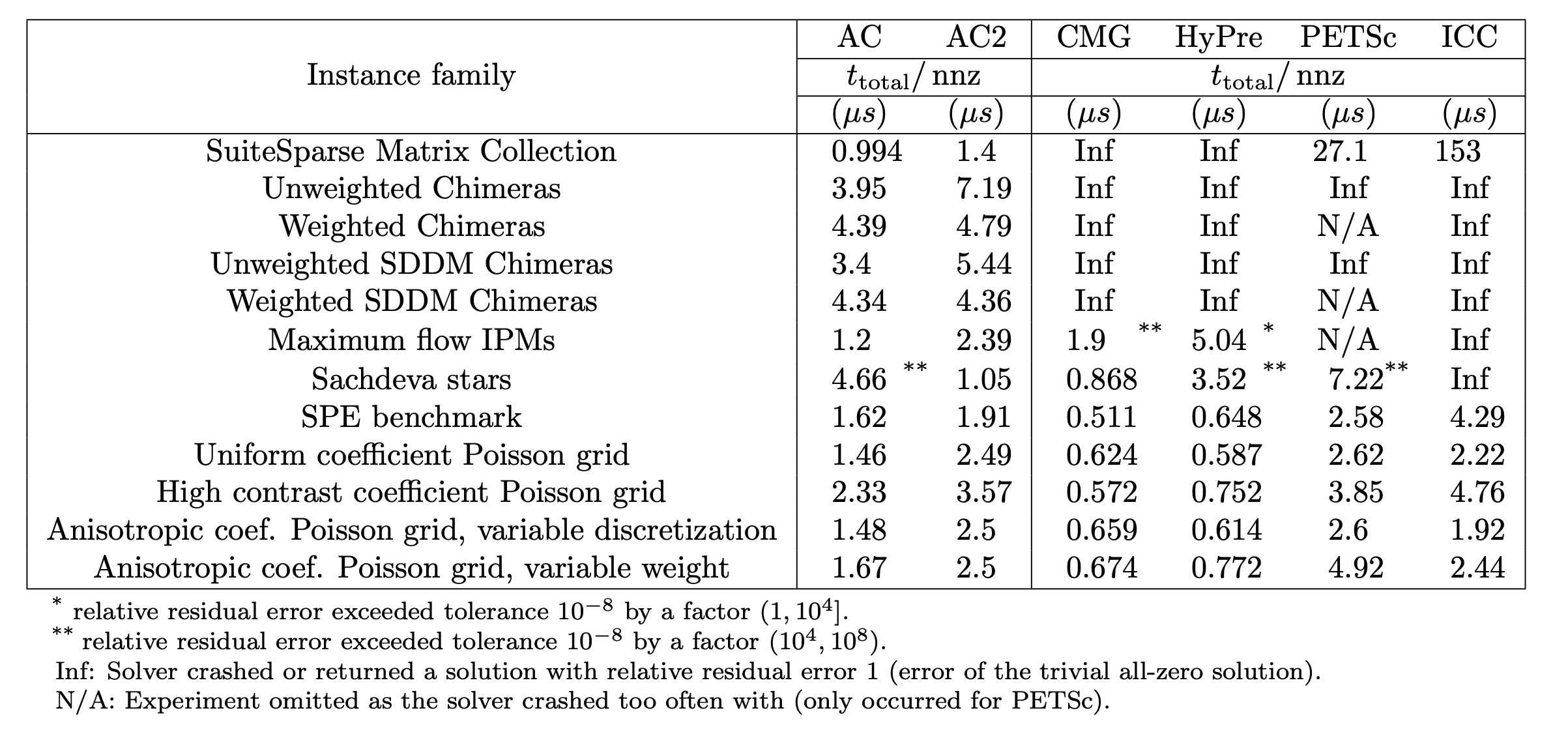 Programmatically generated instances
 	up to 250 mil. nnz
ApproxChol Experiments
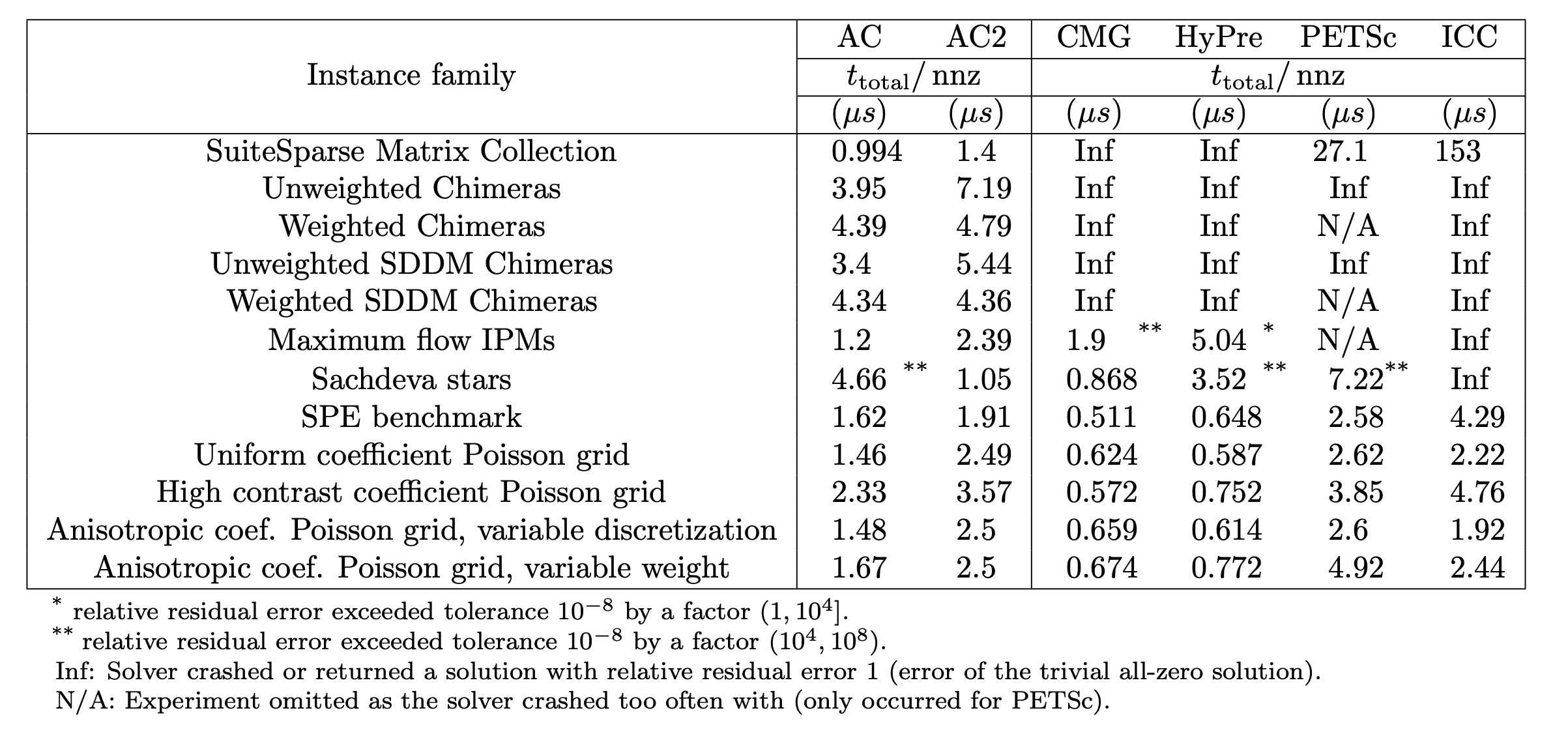 Solve max-flow LP using IPM
on ‘most challenging’ Chimeras


NB: the IPM is inefficient
ApproxChol Experiments
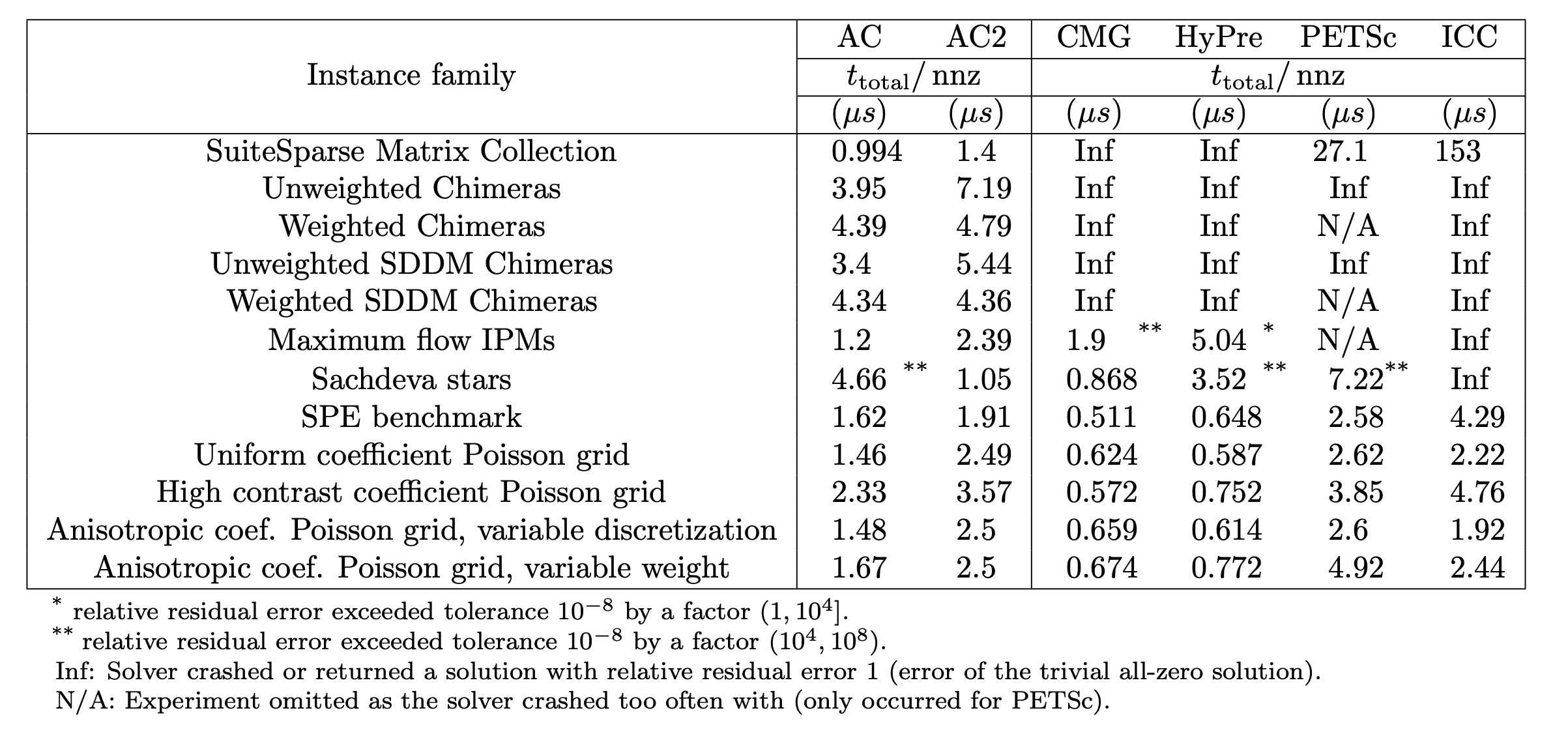 Graph designed by S. Sachdeva
to break our algo
ApproxChol Experiments
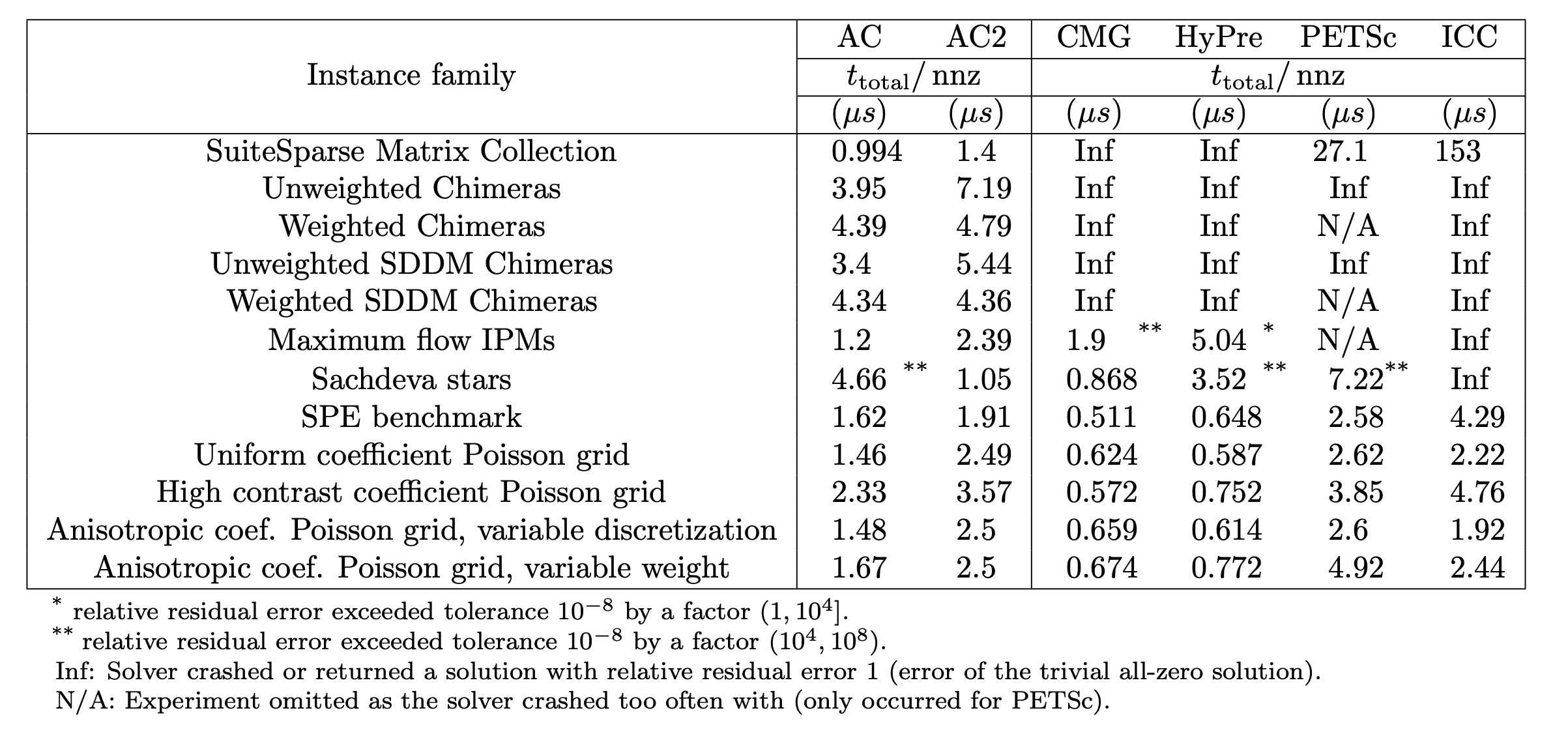 3D diffusion problems from
The 10th Society of Petroleum Engineers Comparative Solution Project: 
A Comparison of Upscaling Techniques

M. A. Christie and M. J. Blunt, 2001
SPE Reservoir Simulation Symposium
ApproxChol Experiments
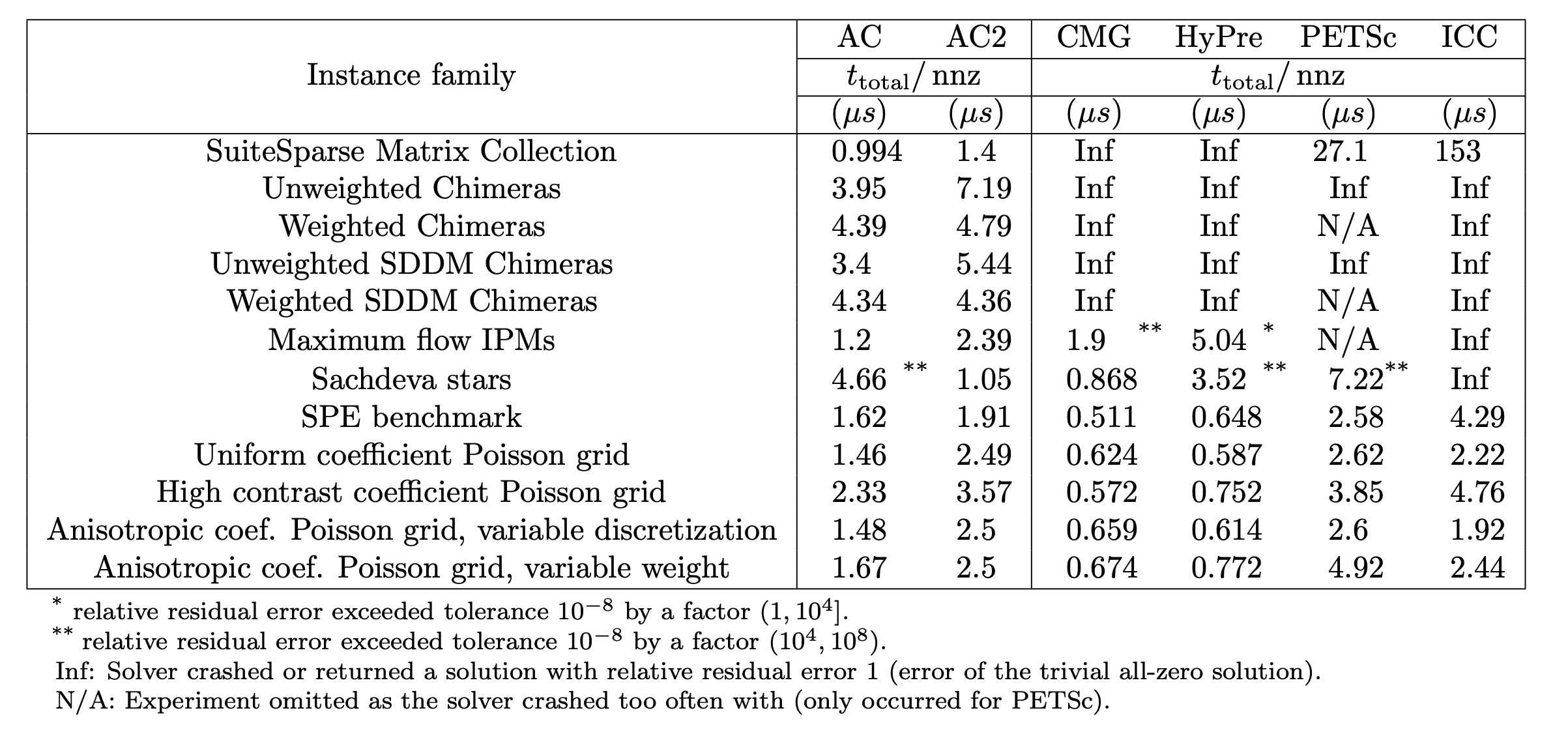 Suite of Poisson problems from
Parallel geometric-algebraic multigrid on unstructured forests of octrees

H. Sundar, G. Biros, C. Burstedde, J. Rudi, O. Ghattas, and G. Stadler. 

SC ’12: Proceedings of the International Conference on High Performance Computing
ApproxChol Experiments
Experiments were run with single-threaded versions of each solver

24 Core Intel Xeon Gold 6240R 2.4GHz Processor
with 512 GB memory
AC & AC2: 	Our solver with 1 or 2 samples per original entry
CMG: 		Combinatorial Multigrid by Koutis
HyPre: 	HyPre Krylov-space solver with BoomerAMG precond
PETSc:		PETSc Krylov-space solver with BoomerAMG precond
ICC: 		MATLAB PCG with Incomplete Cholesky precond
LAMG: 	Lean Algebraic Multigrid (omitted, failed on all instance families)
ApproxChol Experiments
Worst case total solve time per non-zero
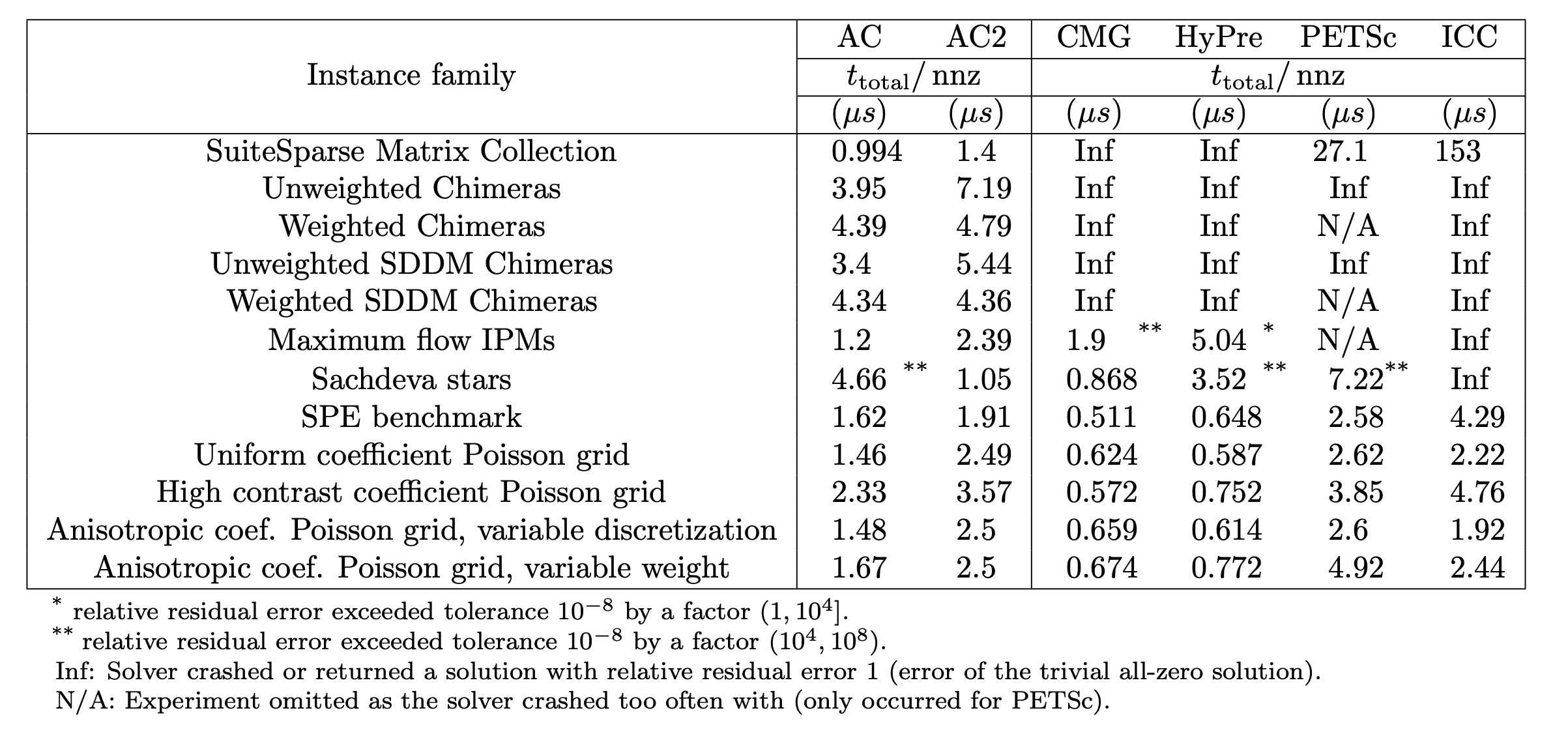 One of these columns is not like the others?
ApproxChol Experiments
SuiteSparse total solve time per non-zero
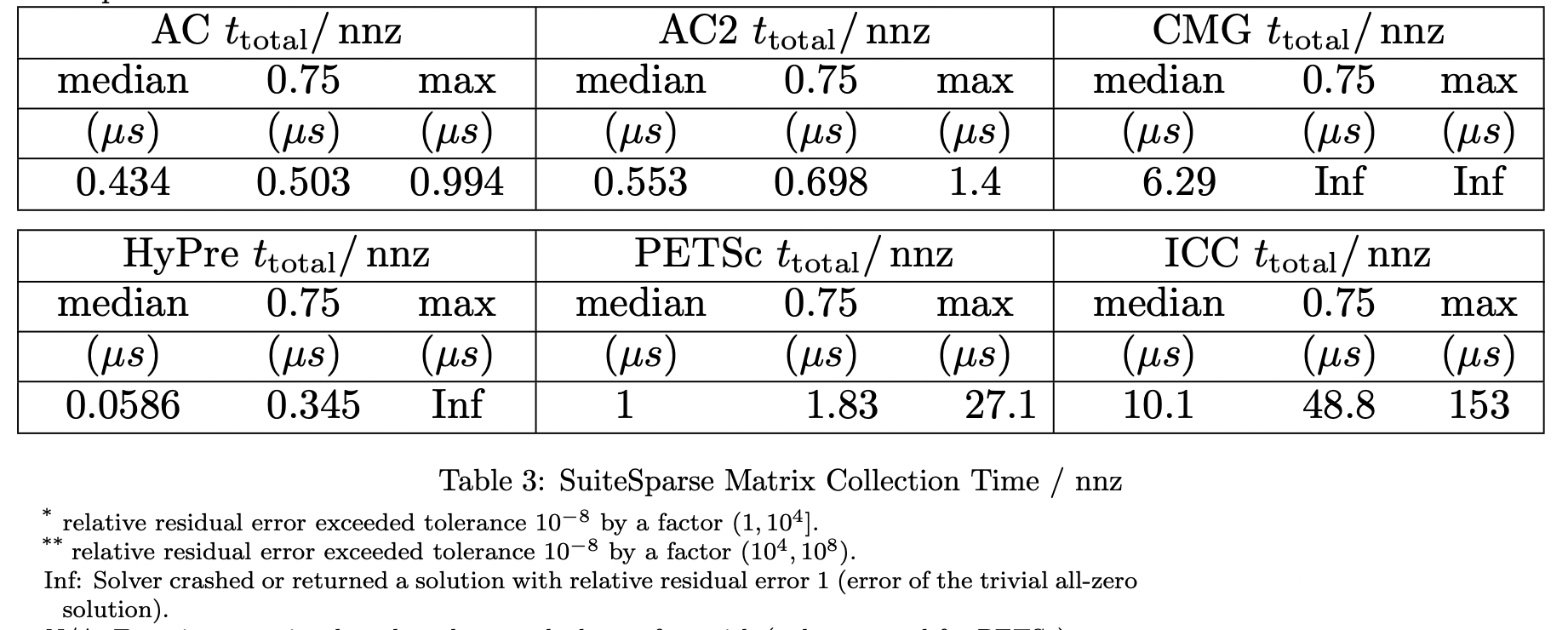 ApproxChol Experiments
Unweighted Laplacian Chimera total solve time per non-zero
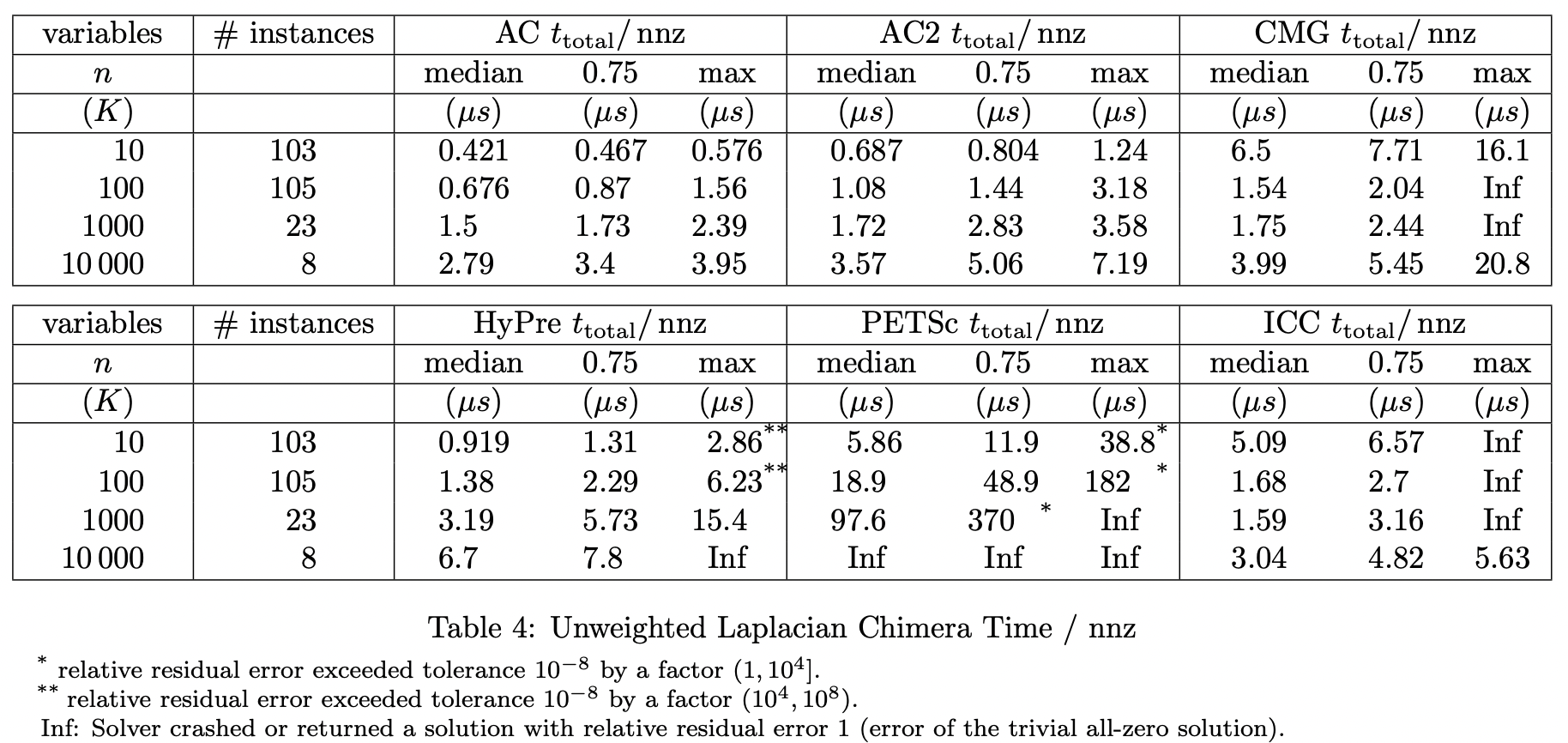 ApproxChol Experiments
Sachdeva star
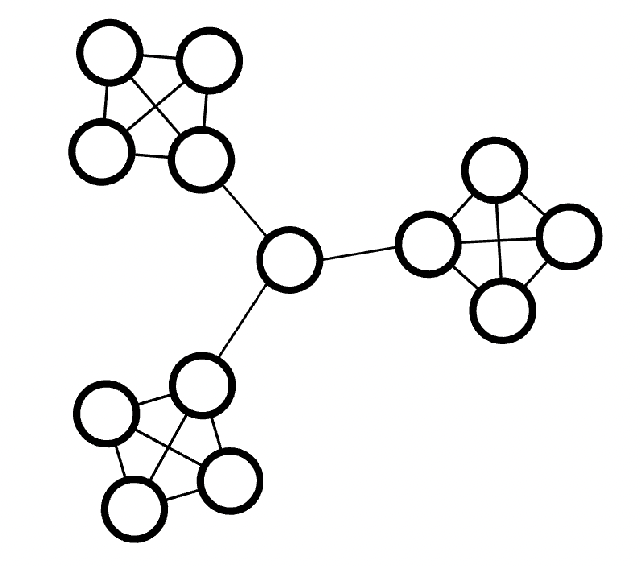 ApproxChol Experiments
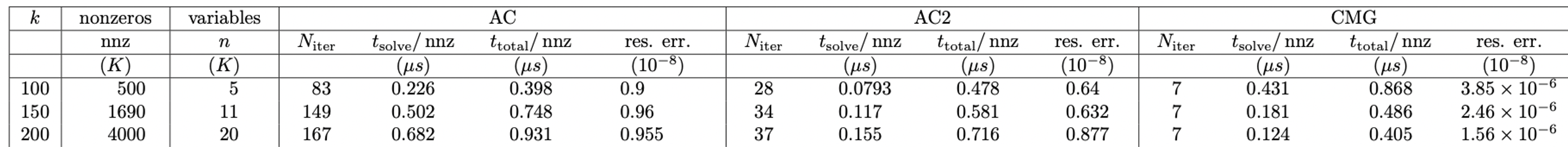 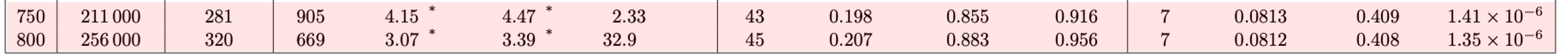 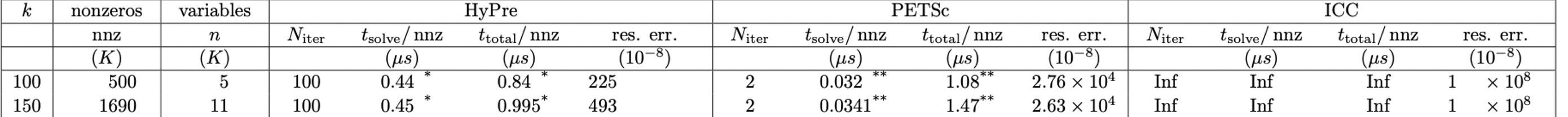 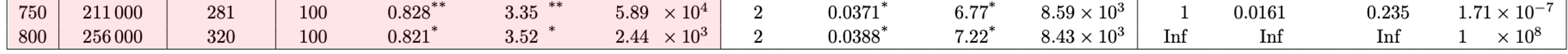 ApproxChol Experiments
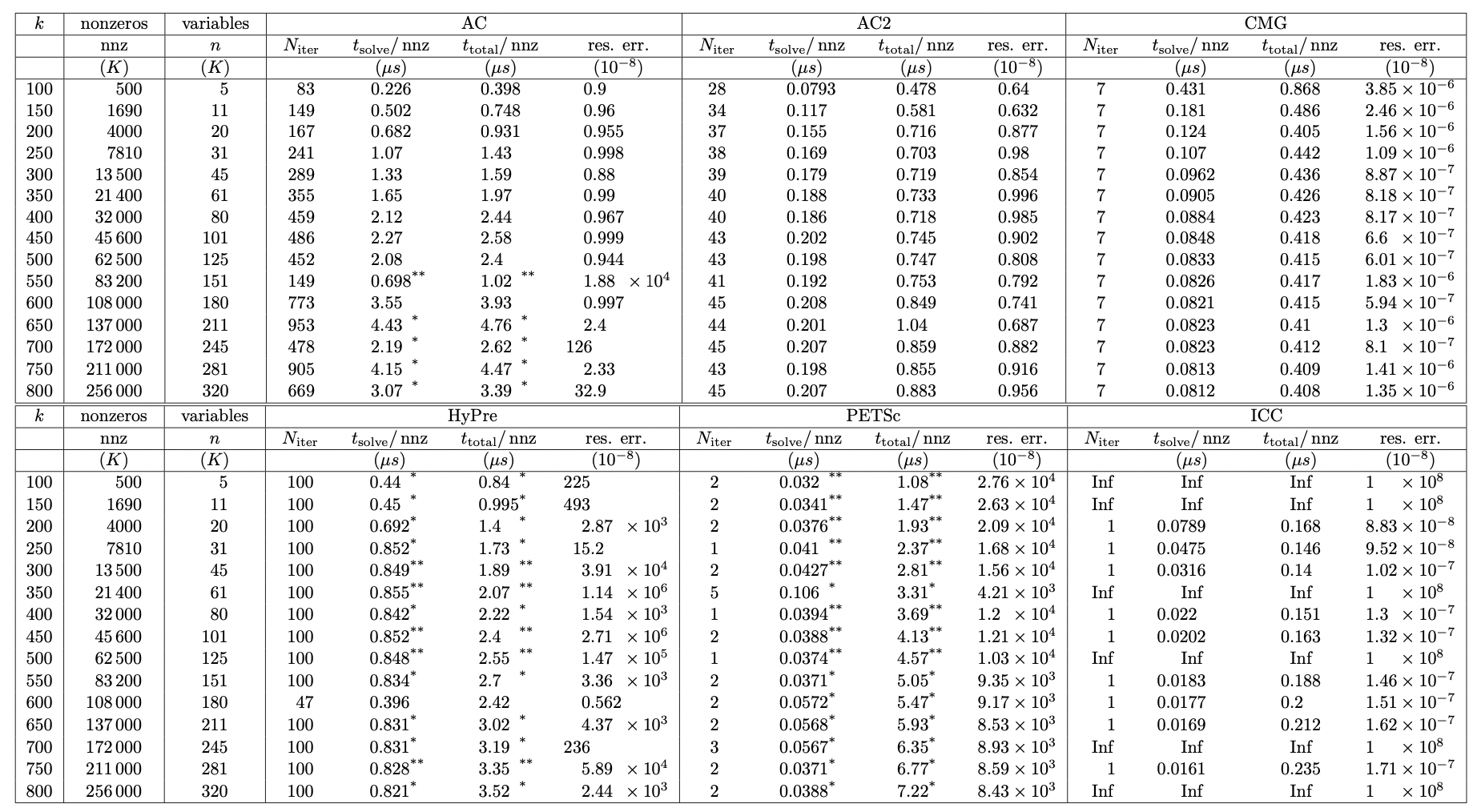 What’s going on?
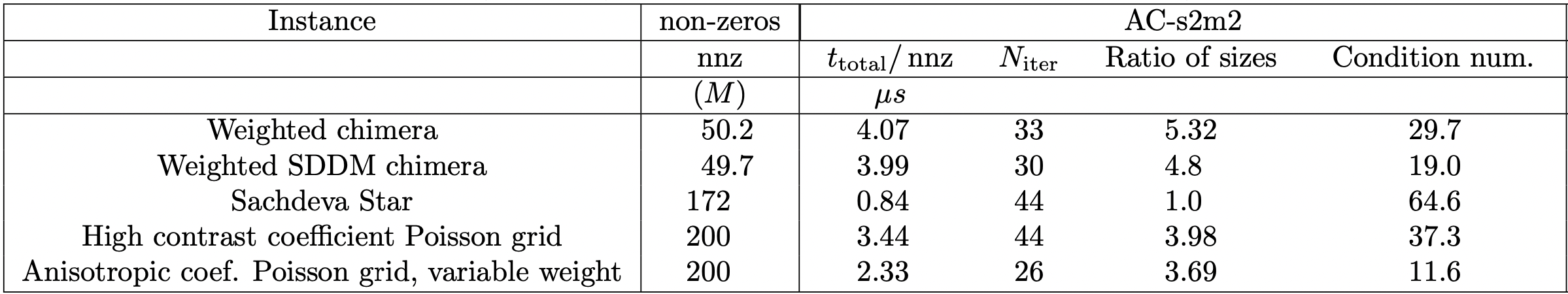 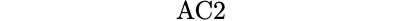 Practical for what?
Physics/Engineering?
	Scalar Elliptic PDEs?
	Only 3D Meshes?
	High accuracy?	

Operations Research/Optimization/Logistics?
	Interior Point Methods?
	What graphs?
	High accuracy?

Machine Learning / Data Science
	Regressions?
	What graphs?
	Low accuracy?
Conclusions and Open Questions
A reliable and efficient solver for all SDDM matrices?

What can we build on top?

What should we extend it to?

Parallel & connectivity-preserving?
Thanks!
Robust and Practical Solution of Laplacian Equations
by Approximate Elimination 
	manuscript w. Gao & Spielman
Paper			arxiv.org/abs/2303.00709Code “ApproxChol”	github.com/danspielman/Laplacians.jl/
Benchmark		rjkyng.github.io/SDDM2023/

A variant of the approximate Gaussian elimination
from Kyng-Sachdeva FOCS’16
	Key new idea: Maintain connectivity when sampling